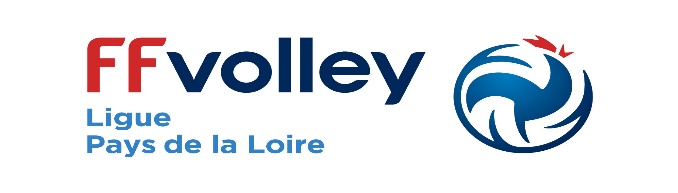 MATCH DE TEST
AFIN DE FAIR UN MATCH TEST, IL EST POSSIBLE DE SAISIR LES INFORMATION SUIVANTE :
ENTREZ LE NUMERO DU CLUB : 9999100 (match test)
ENTREZ LE MOT DE PASSE DE LA FDME DU CLUB : AAAAAAA (match test)
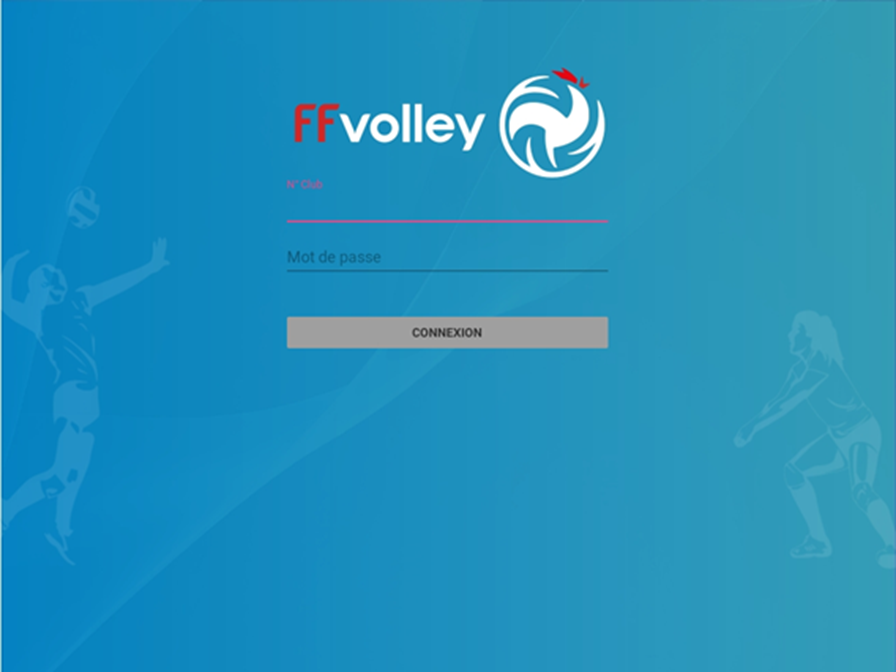 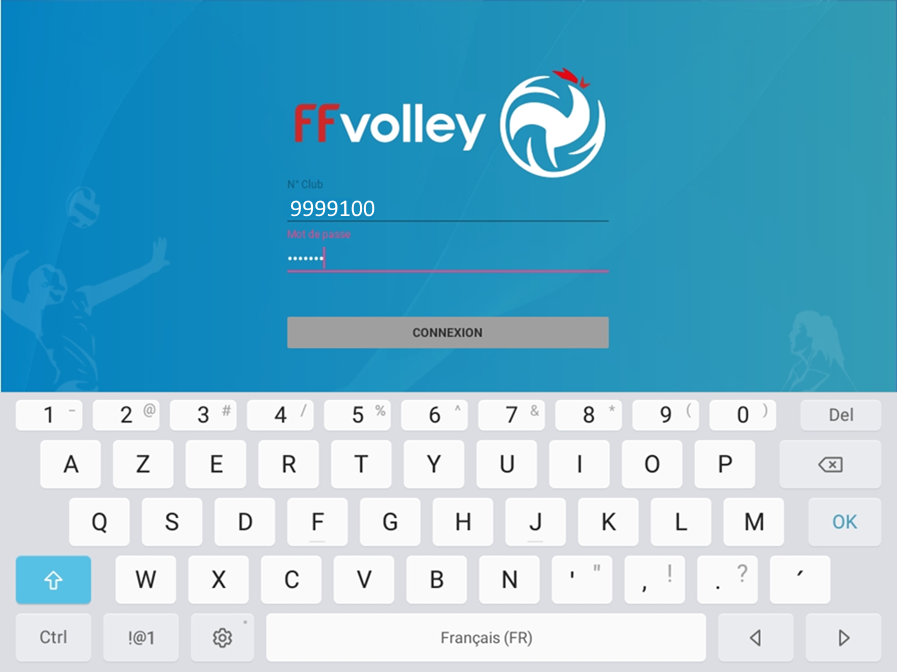 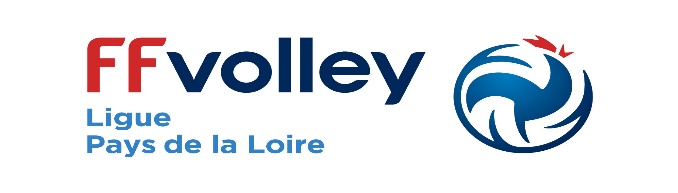 CREATION D’UN MATCH
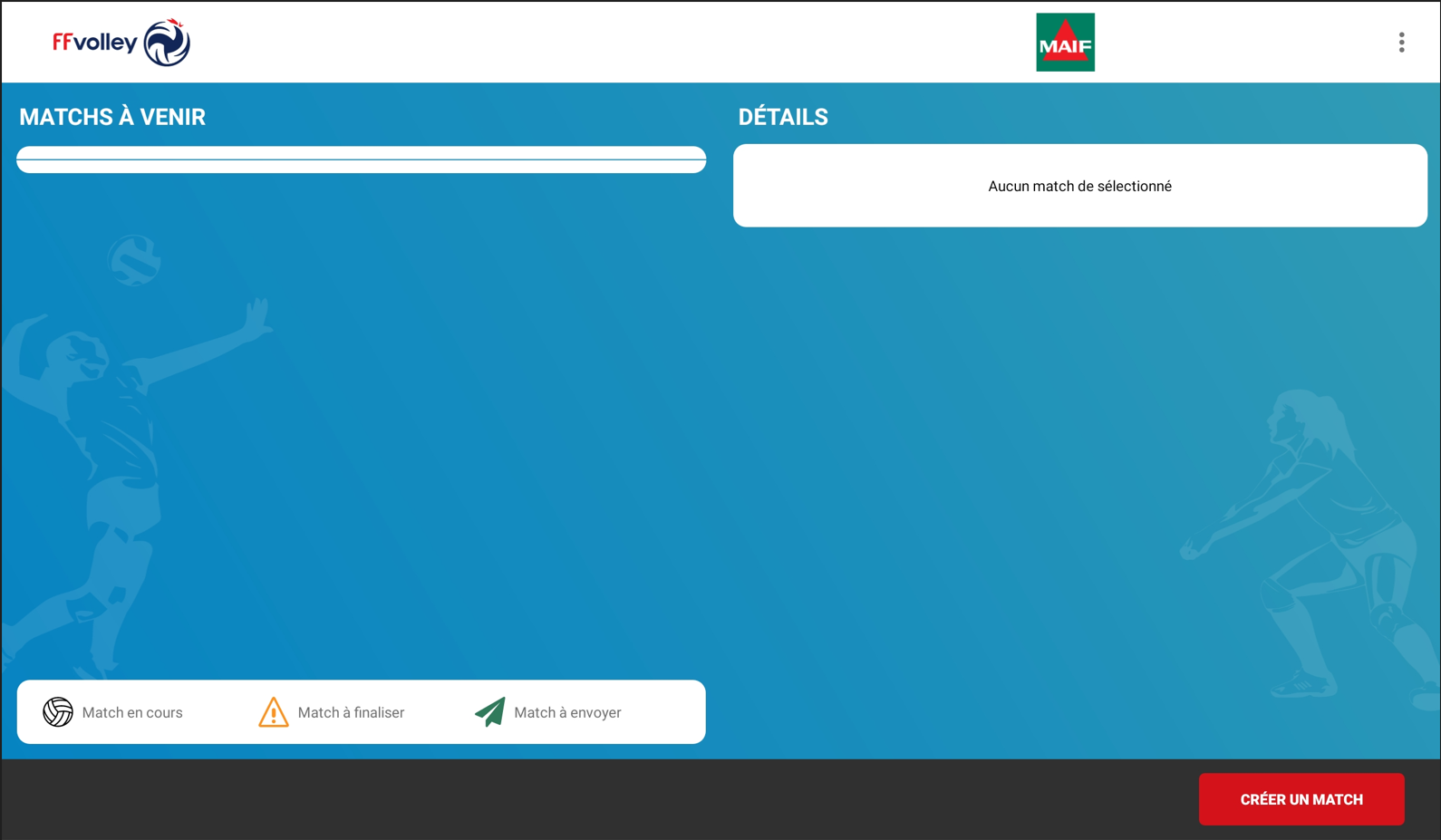 UNE FOIS CONNECTE, CLIQUER SUR CRÉER UN MATCH
CREATION D’UN MATCH
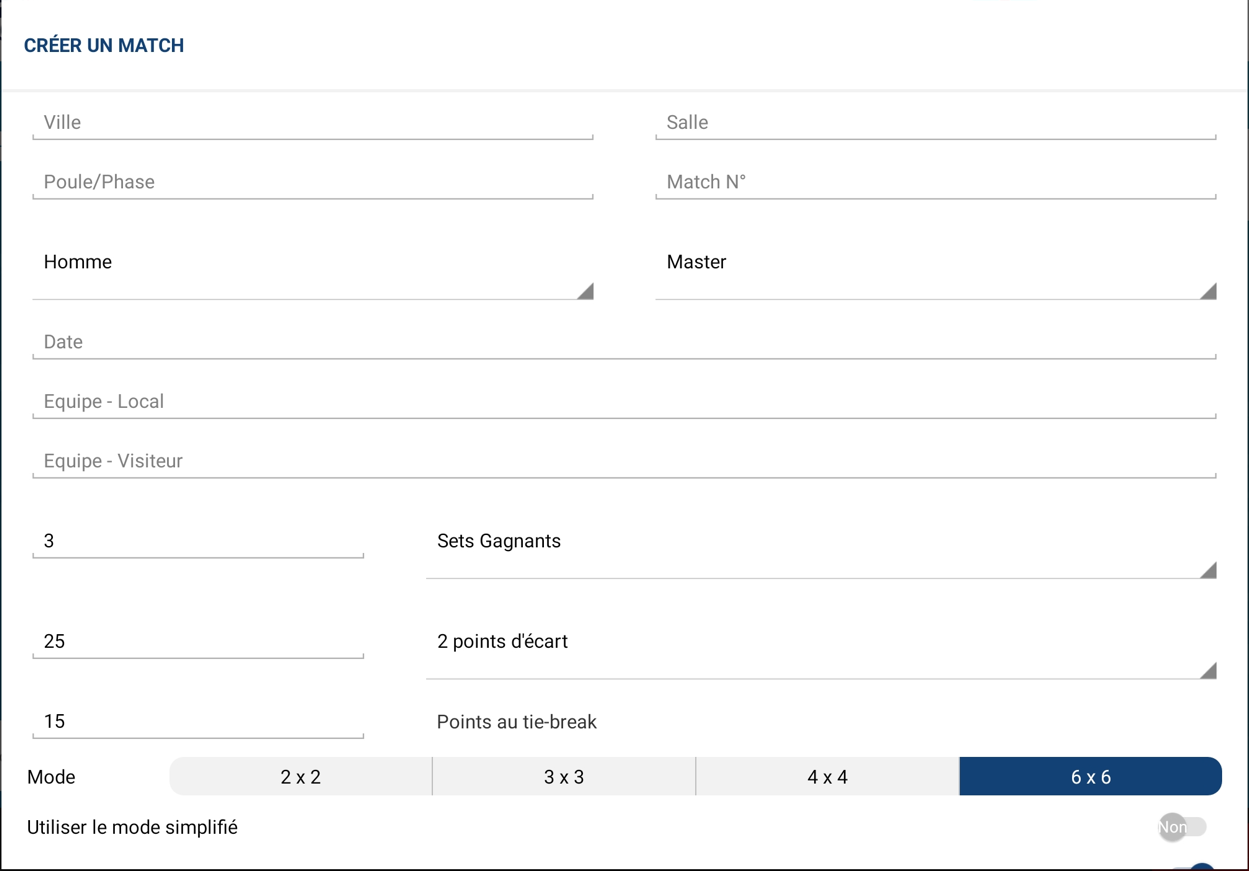 SAISIR LES INFORMATIONS SUIVANTES :
- VILLE
- SALLE
- POULE / PHASE
- MATCH N°
- SELECTION SEXE
- SELECTION CATEGORIE
- DATE
- EQUIPE - LOCAL
- EQUIPE - VISITEUR
- ACTIVER LE MODE SIMPLIFIE
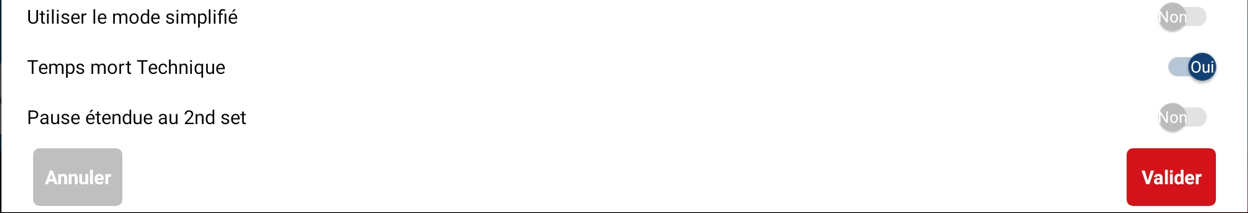 PUIS VALIDER
CREATION D’UN MATCH
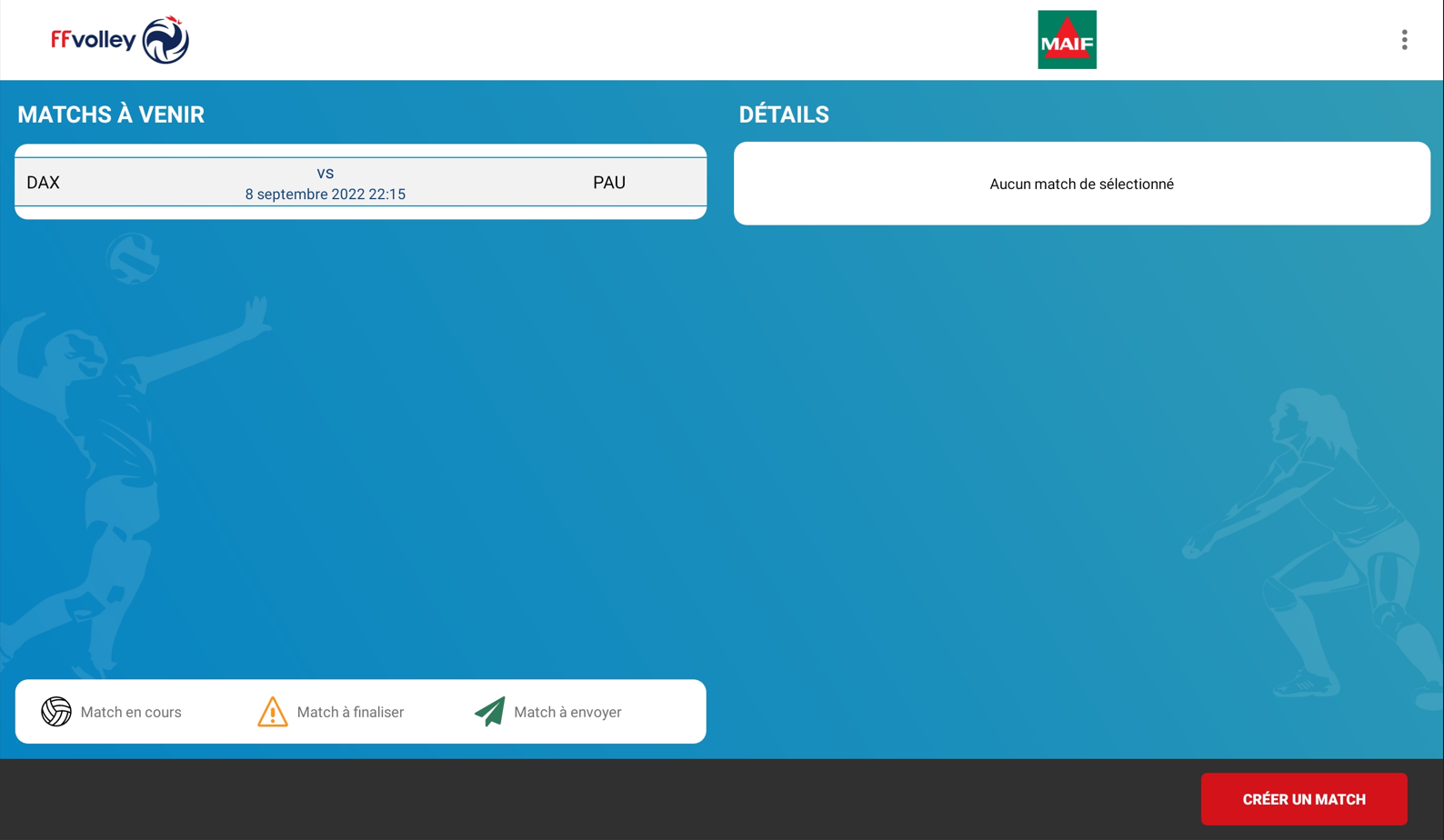 QUAND LE MATCH CRÉÉ EST VALIDÉ,
 CETTE PAGE S’AFFICHE.
SELECTIONNER LE MATCH
PUIS REPRENDRE ET SUIVRE À PARTIR DE LA DIAPOSITIVE 10 DU DIAPORAMA « TUTO FDME DÉPARTEMENTAL »